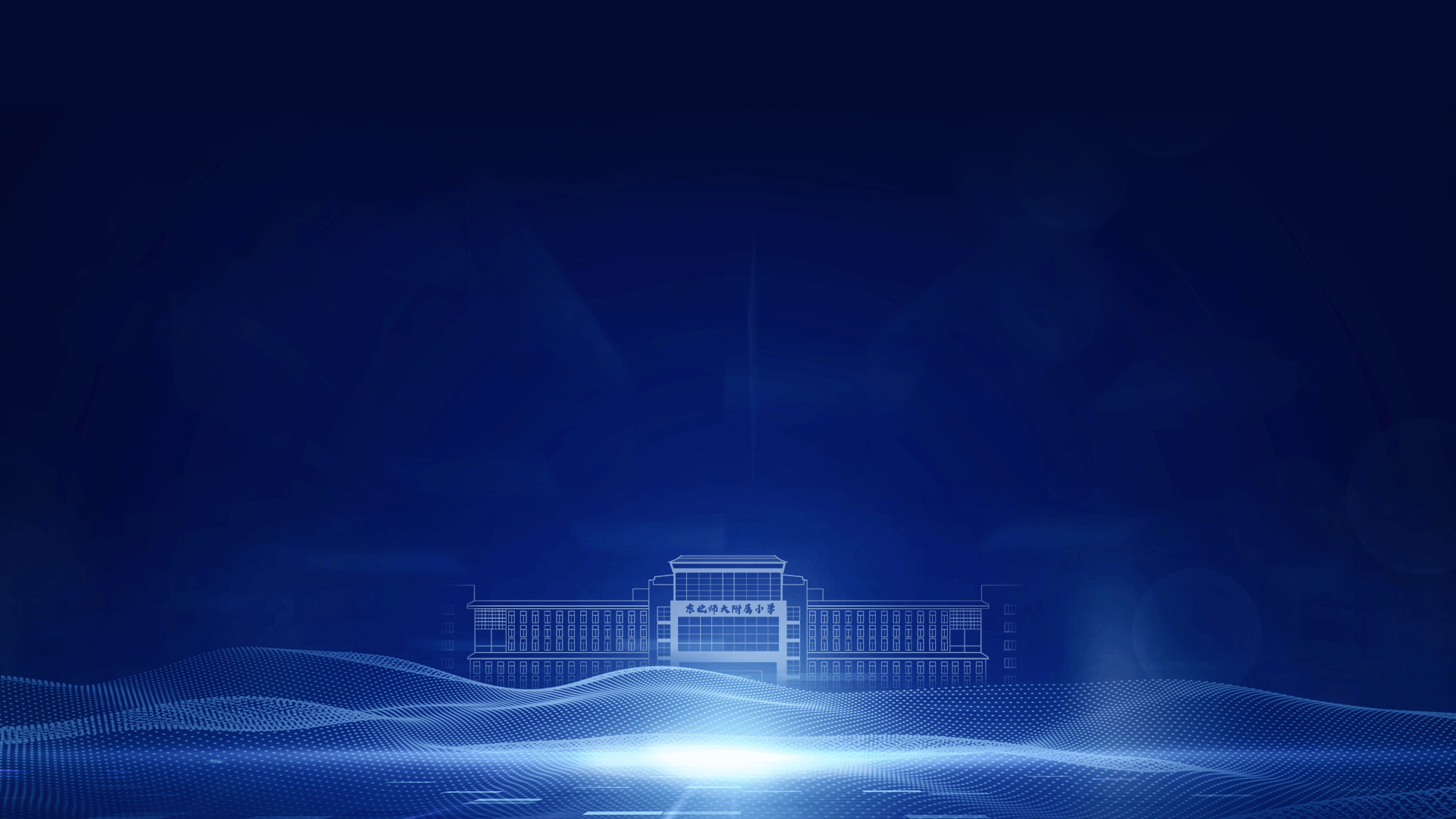 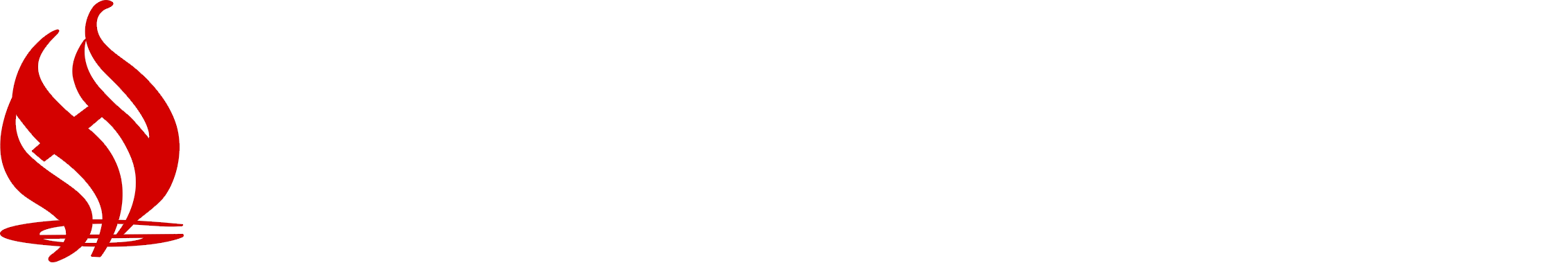 五育融合育新人   深耕厚植启未来
汇报人：xxx
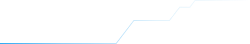 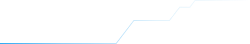 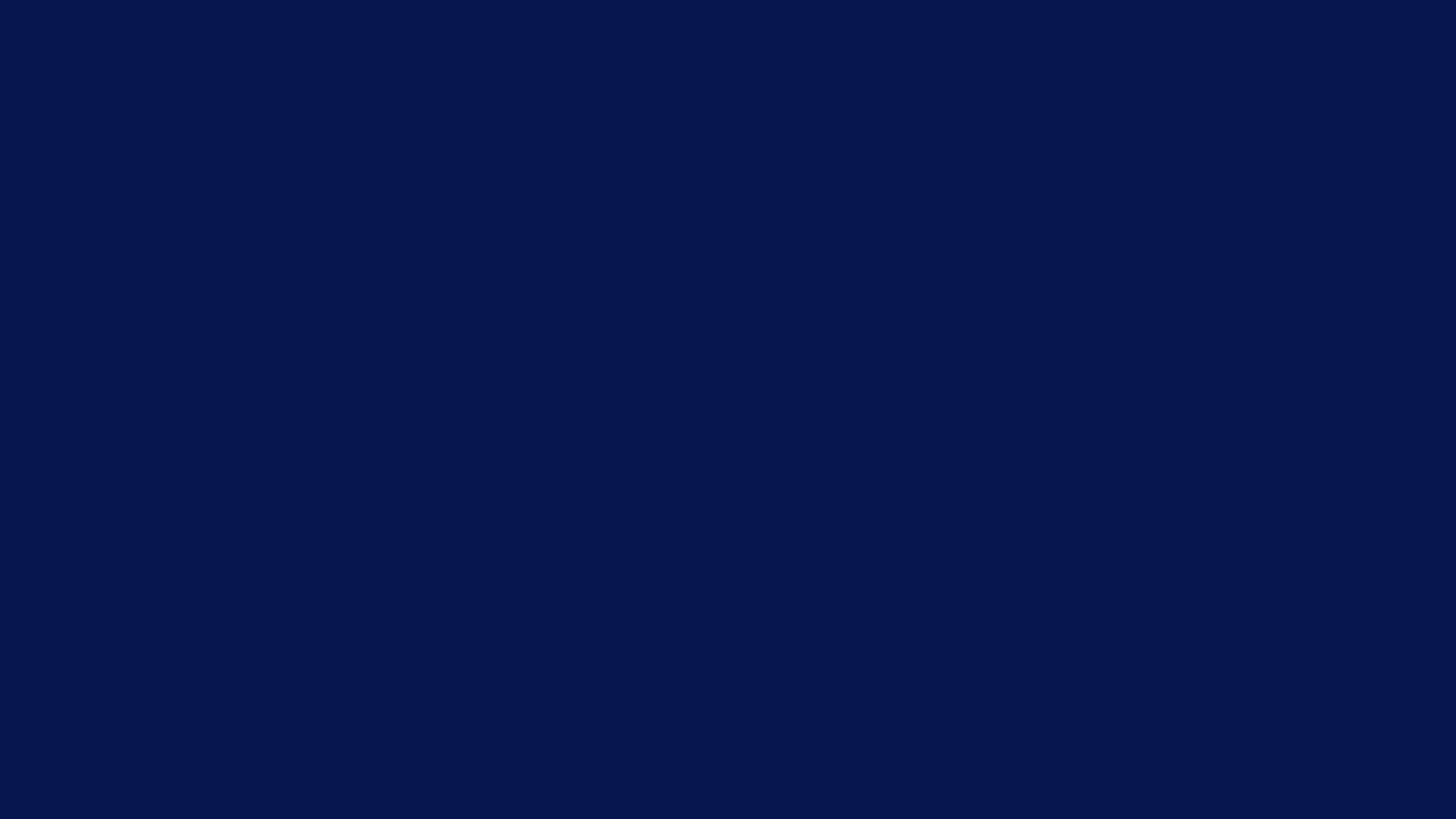 目 录
CONTENTS
01
02
03
请输入标题
请输入标题
请输入标题
请输入内容请输入内容
请输入内容请输入内容
请输入内容请输入内容
PART  ONE
第一部分标题
单击此处输入你的正文单击此处输入你的正文单击此处输入你的正文单击此处输入你的正文单击此处输入你的正文单击此处输入你的正文单击此处输入你的正文
第一部分
请输入标题
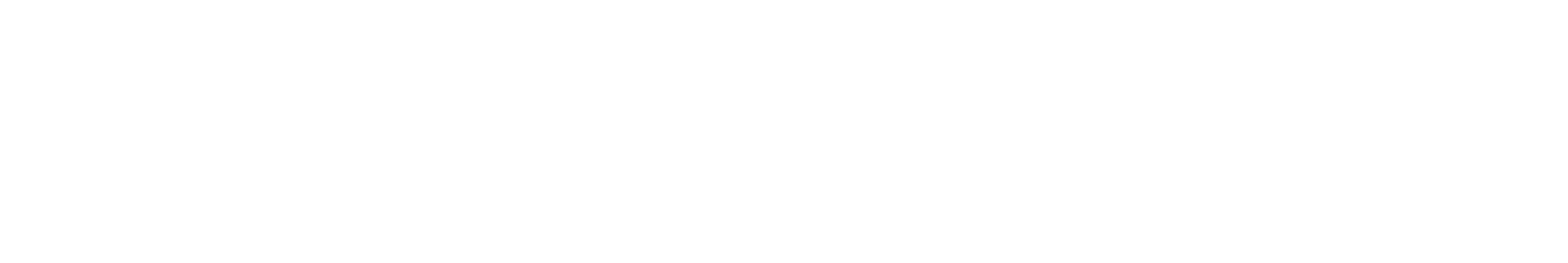 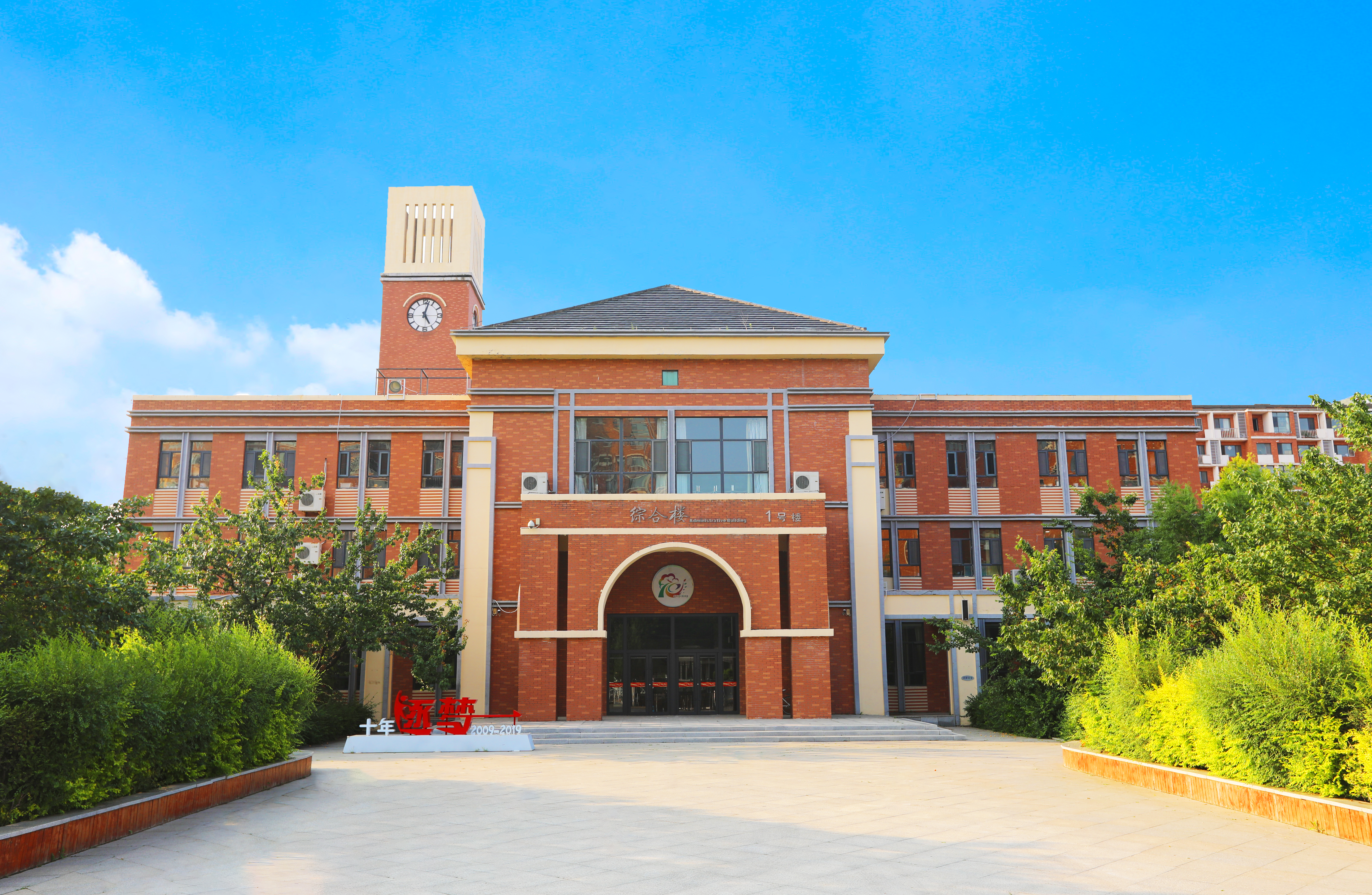 请输入标题
请输入标题
单击此处输入你的正文单击此处输入你的正文单击此处输入你的正文单击此处输入你的正文单击此处输入你的正文单击此处输入你的正文单击此处输入你的正文
单击此处输入你的正文单击此处输入你的正文单击此处输入你的正文单击此处输入你的正文单击此处输入你的正文单击此处输入你的正文单击此处输入你的正文
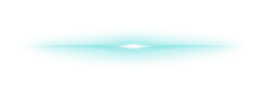 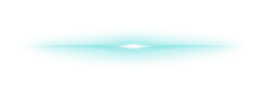 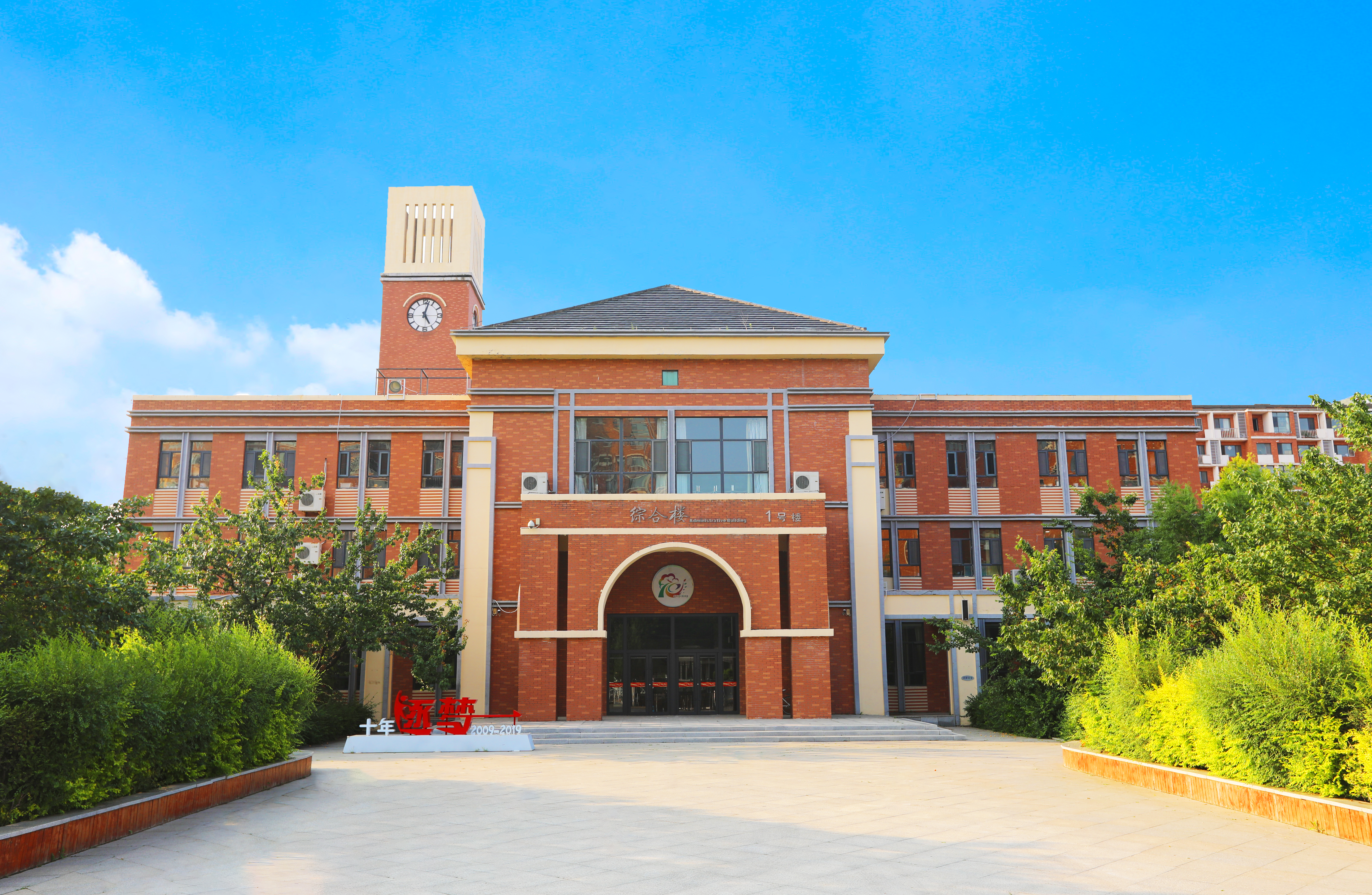 单击此处输入你的正文
单击此处输入你的正文
请输入标题
请输入标题
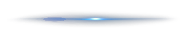 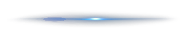 单击此处输入你的正文
单击此处输入你的正文
单击此处输入你的正文
单击此处输入你的正文
请输入标题
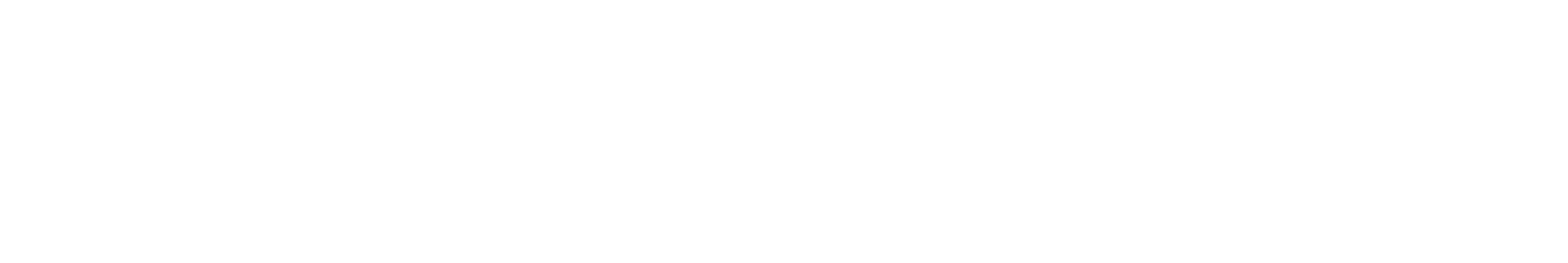 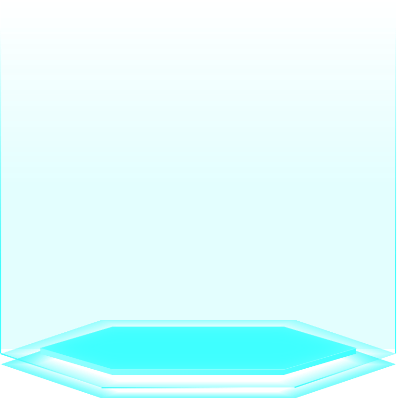 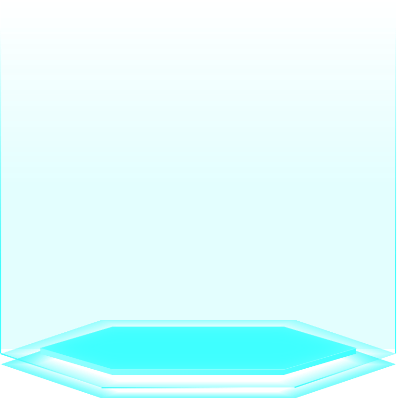 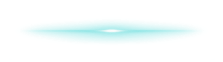 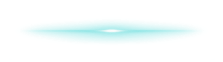 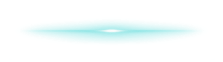 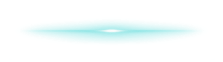 请输入标题
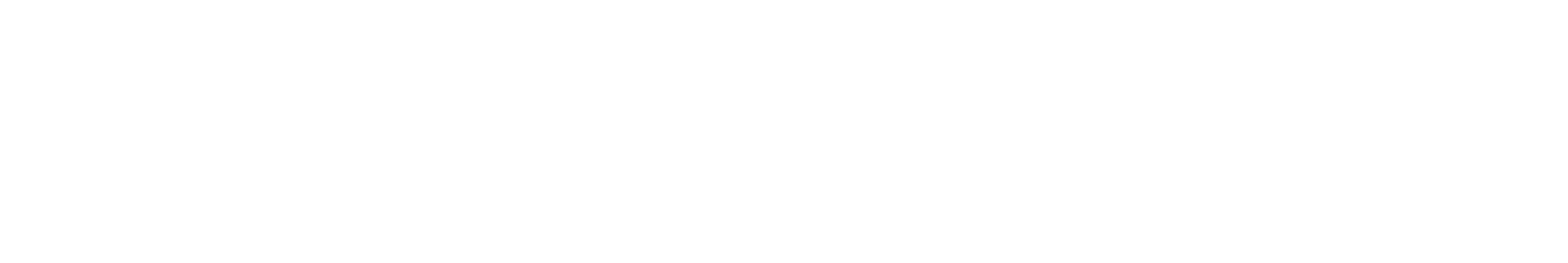 请输入标题
请输入标题
请输入标题
请输入标题
单击此处输入你的正文单击此处输入你的正文单击此处输入你的正文单击此处输入你的正文
单击此处输入你的正文单击此处输入你的正文单击此处输入你的正文单击此处输入你的正文
单击此处输入你的正文单击此处输入你的正文单击此处输入你的正文单击此处输入你的正文
单击此处输入你的正文单击此处输入你的正文单击此处输入你的正文单击此处输入你的正文
请输入标题
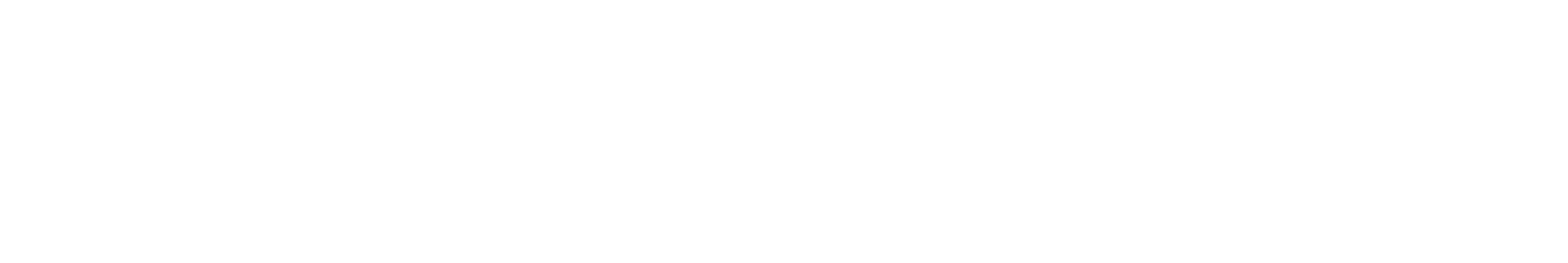 关键词
关键词
关键词
关键词
单击此处输入你的正文
单击此处输入你的正文
单击此处输入你的正文
单击此处输入你的正文
请输入标题
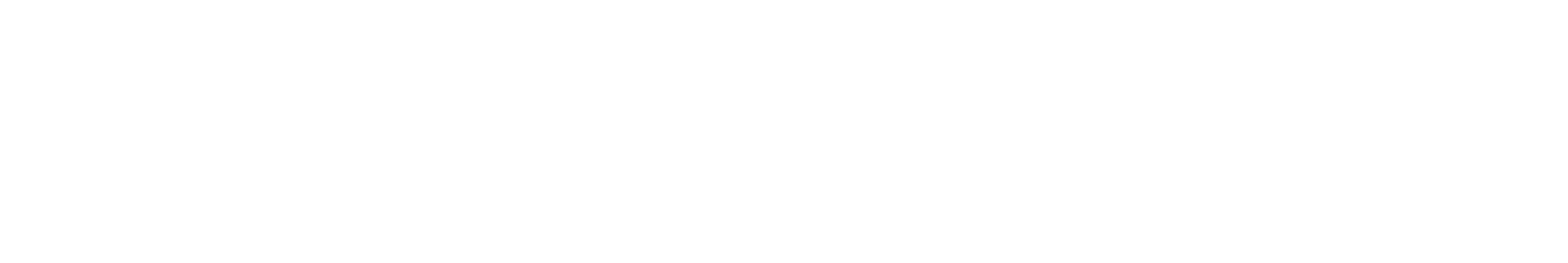 请输入标题
请输入标题
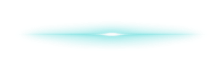 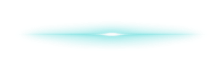 单击此处输入你的正文，为了最终演示发布的良好效果，请尽量言简意赅的阐述观点
单击此处输入你的正文，为了最终演示发布的良好效果，请尽量言简意赅的阐述观点
请输入标题
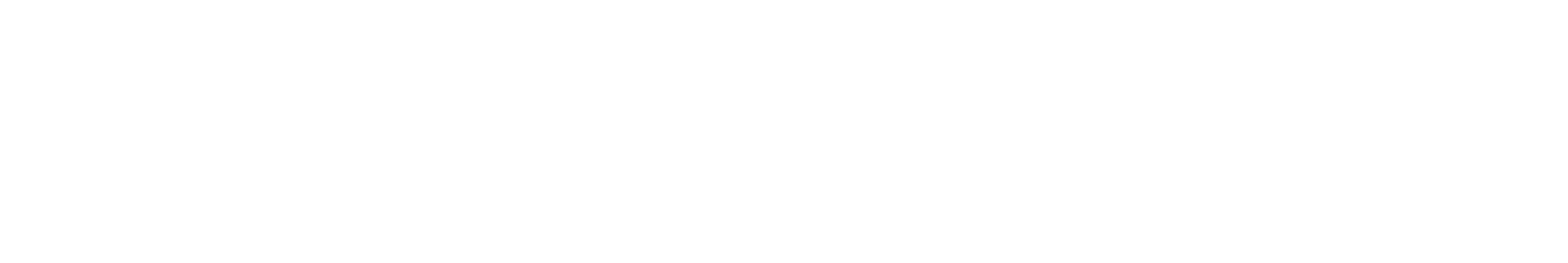 请输入标题
请输入标题
请输入标题
请输入标题
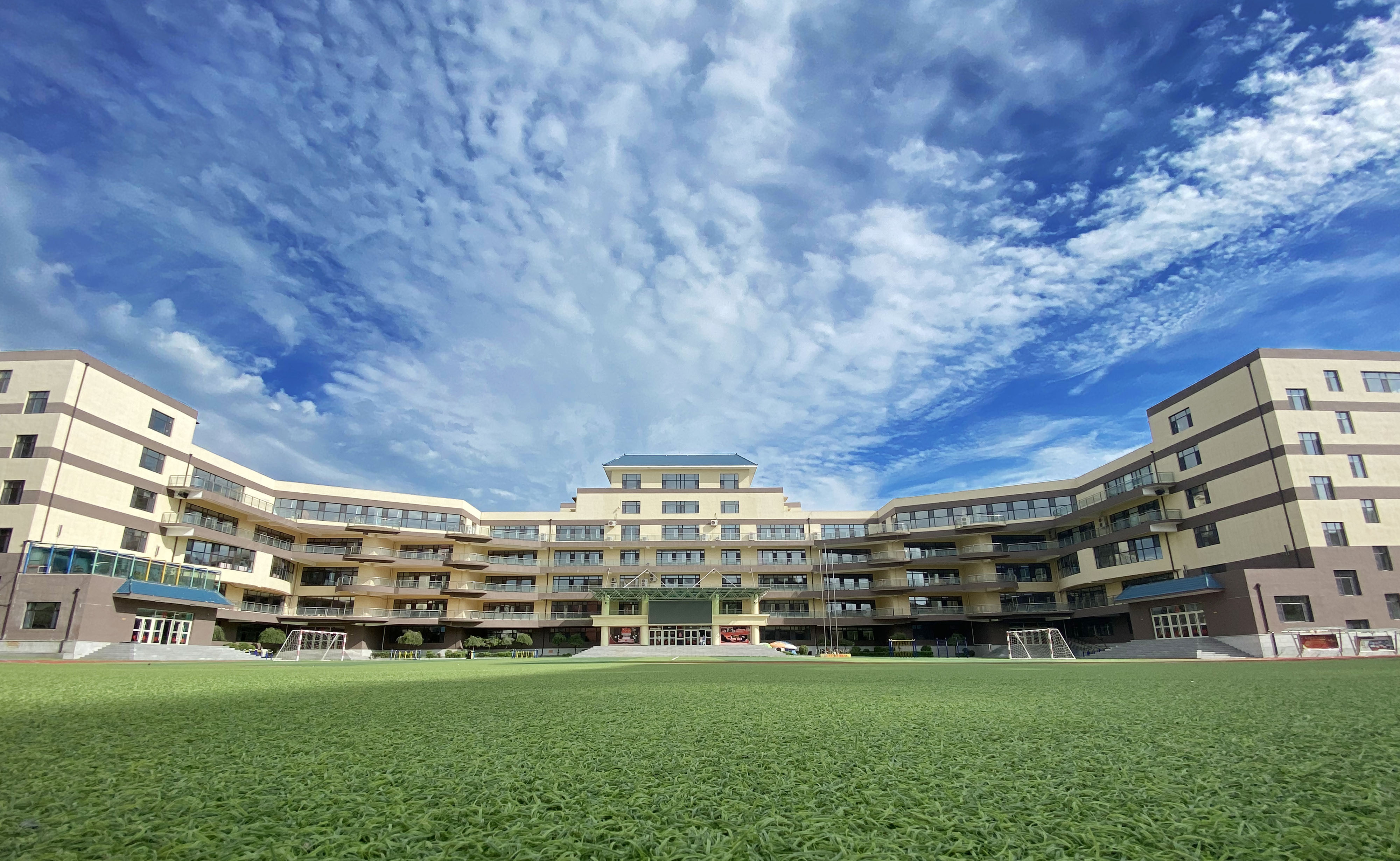 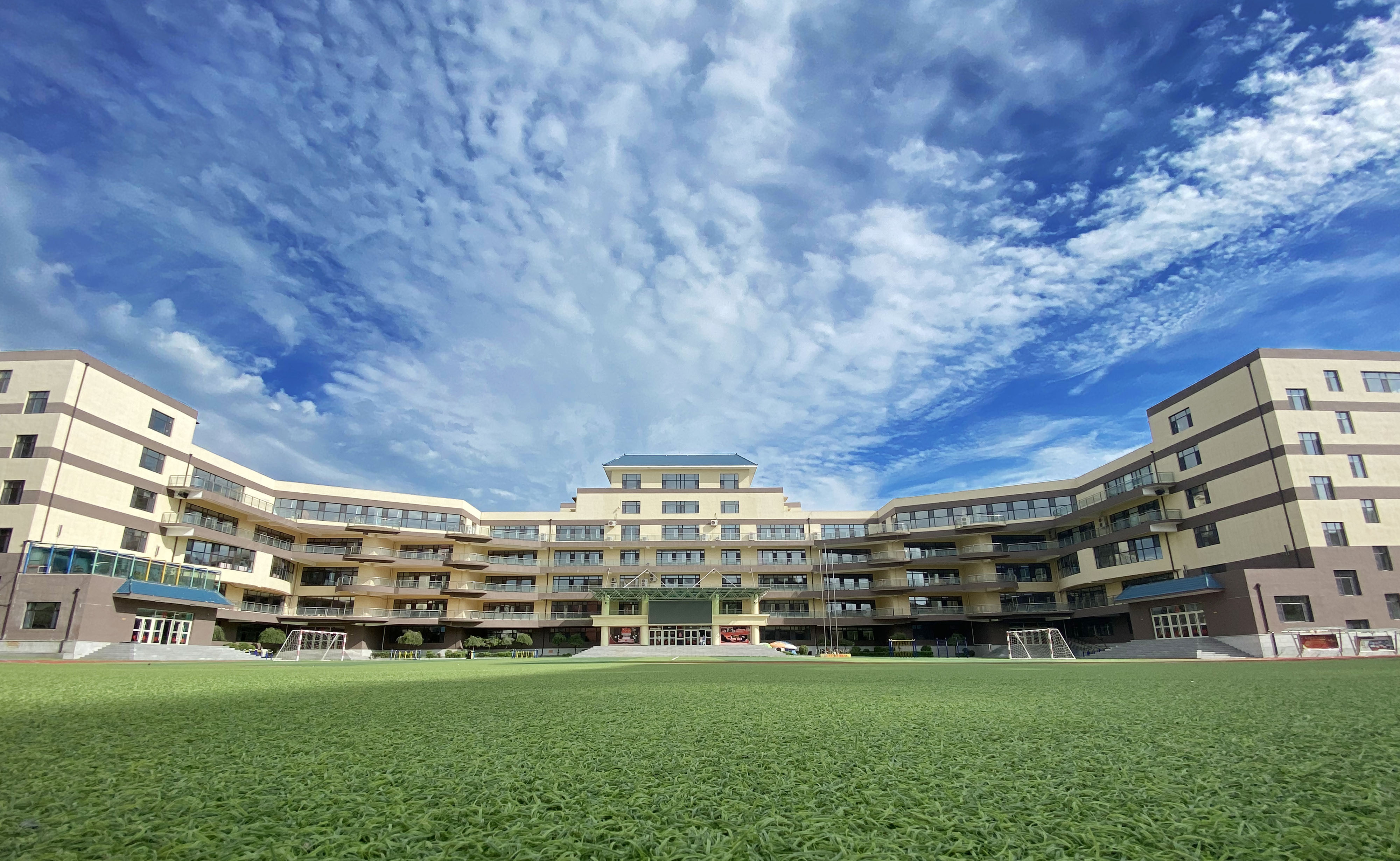 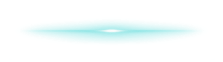 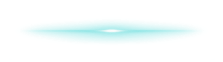 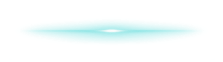 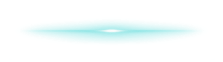 单击此处输入你的正文单击此处输入你的正文单击此处输入你的正文
单击此处输入你的正文单击此处输入你的正文单击此处输入你的正文
单击此处输入你的正文单击此处输入你的正文单击此处输入你的正文
单击此处输入你的正文单击此处输入你的正文单击此处输入你的正文
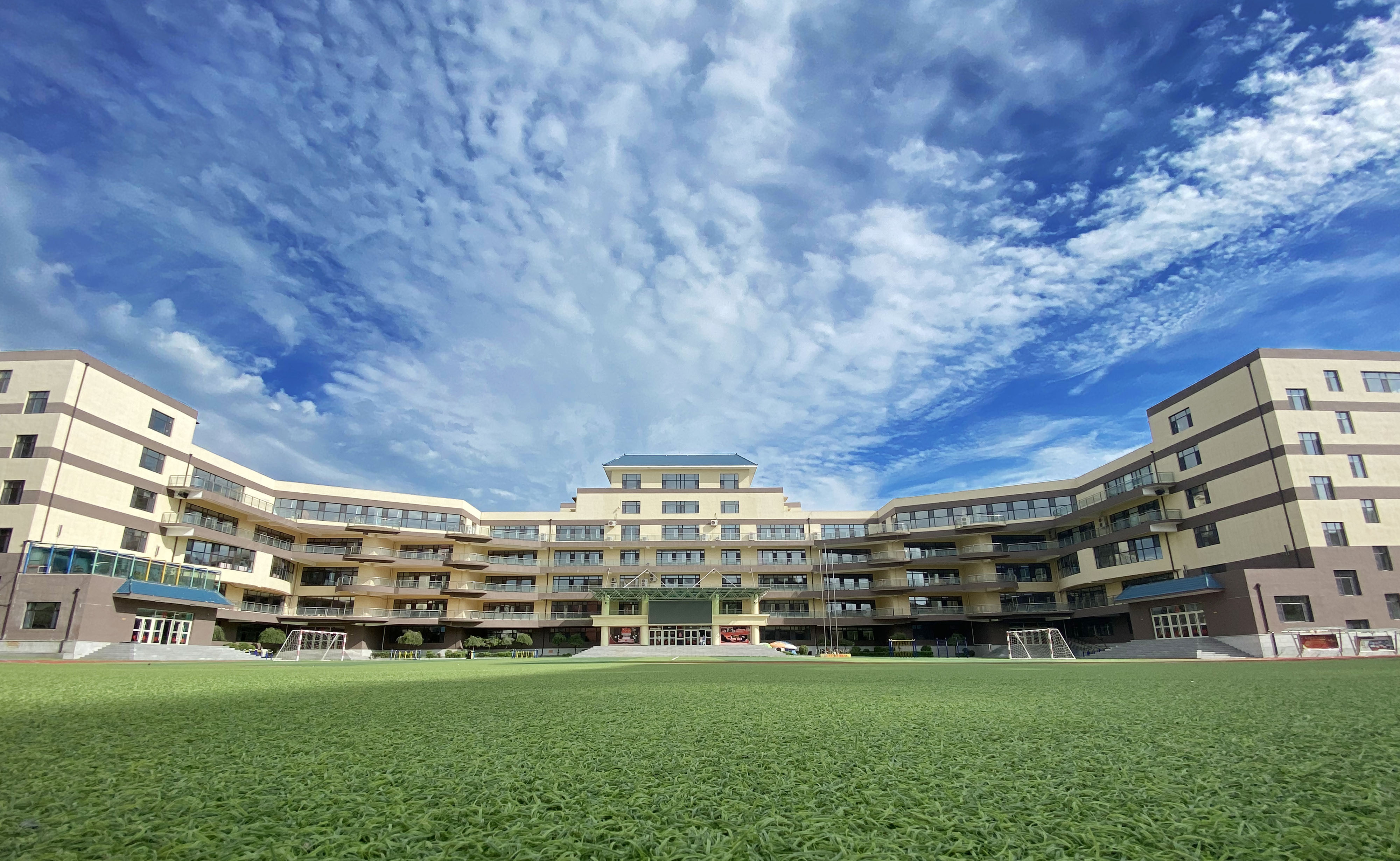 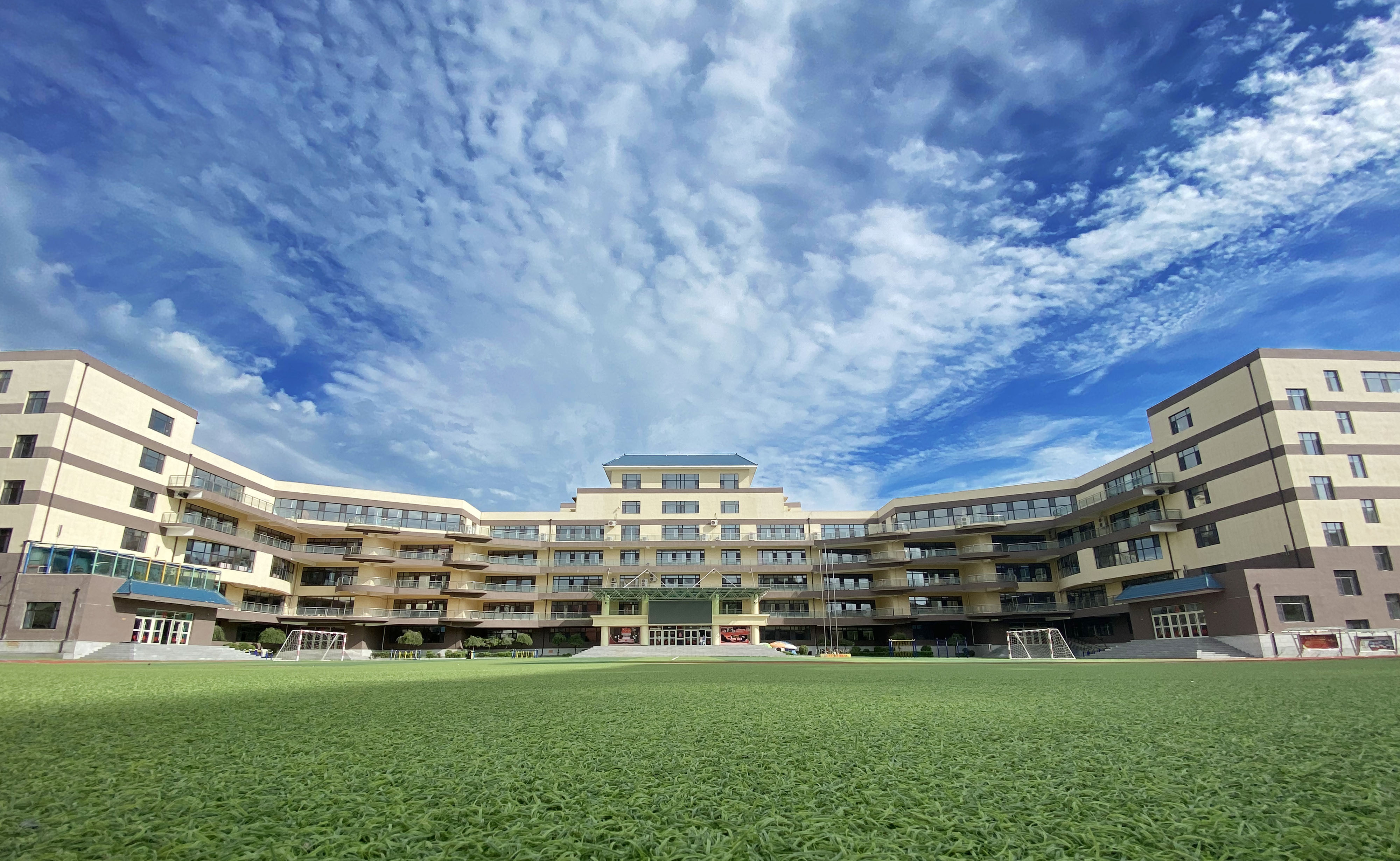 请输入标题
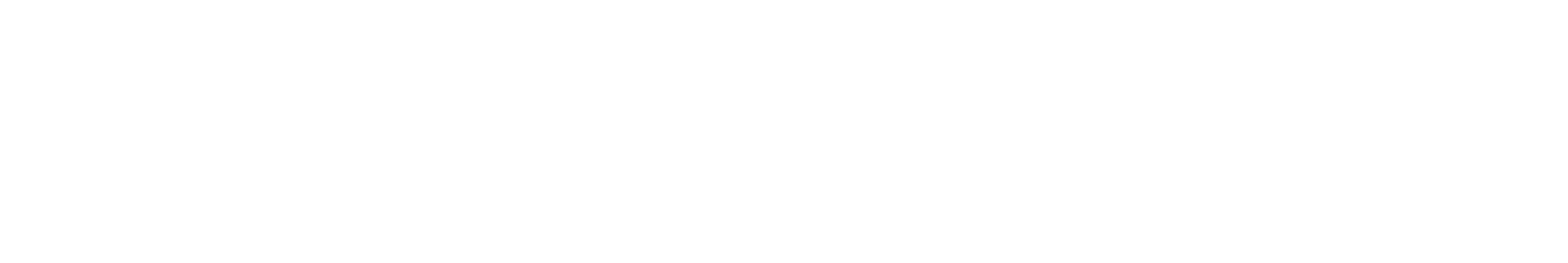 关键词
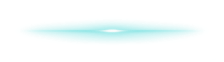 关键词
单击此处输入你的正文单击此处输入你的正文单击此处输入你的正文单击此处输入你的正文
单击此处输入你的正文单击此处输入你的正文单击此处输入你的正文单击此处输入你的正文
单击此处输入你的正文单击此处输入你的正文单击此处输入你的正文单击此处输入你的正文
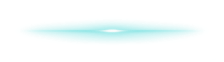 关键词
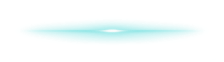 请输入标题
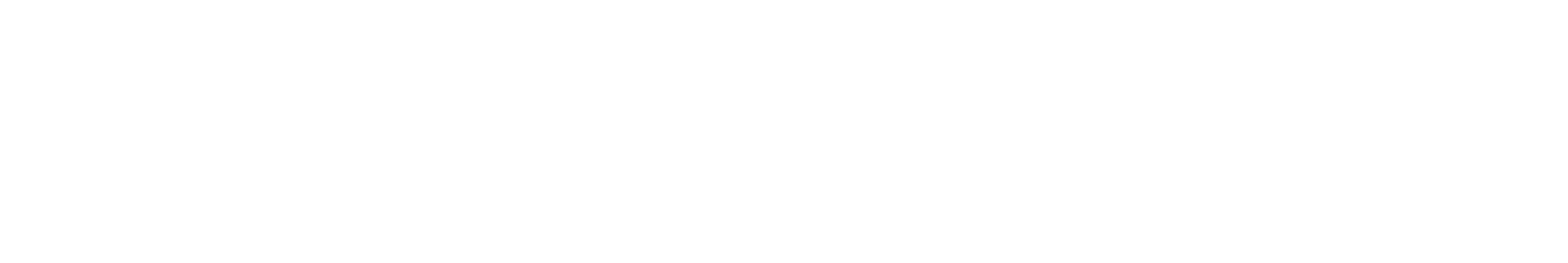 输入标题
输入标题
输入标题
输入标题
单击此处输入你的正文单击此处输入你的正文单击此处输入你的正文单击此处输入你的正文
单击此处输入你的正文单击此处输入你的正文单击此处输入你的正文
单击此处输入你的正文单击此处输入你的正文单击此处输入你的正文单击此处输入你的正文
单击此处输入你的正文单击此处输入你的正文单击此处输入你的正文
请输入标题
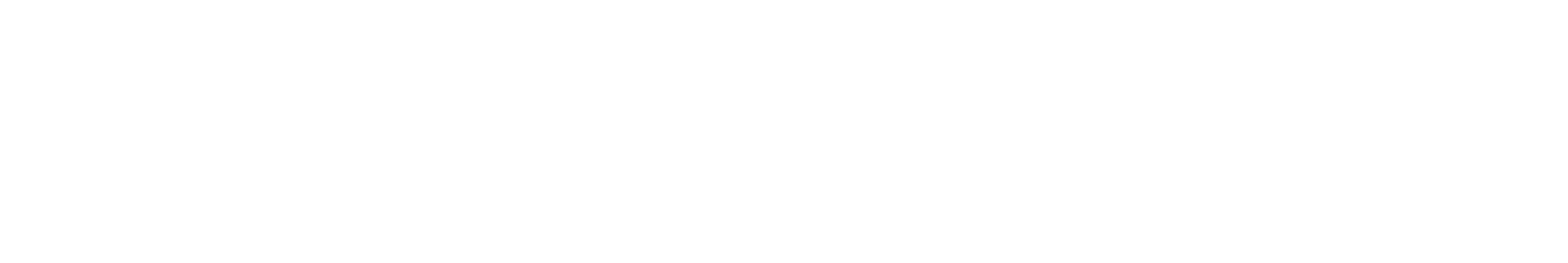 关键词
关键词
关键词
单击此处输入你的正文单击此处输入你的正文单击此处输入你的正文
单击此处输入你的正文单击此处输入你的正文单击此处输入你的正文
单击此处输入你的正文单击此处输入你的正文单击此处输入你的正文
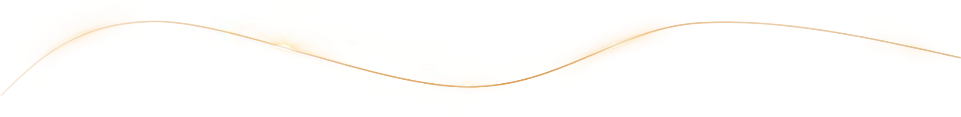 THANKS
感谢您的观看
汇报人：xxx
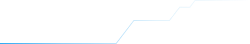 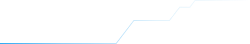